Retail | Improve retail store operations
Copilot Studio
Extend
Implementation information: Copilot Studio Store Operations Agent
Customer satisfaction
Employee churn
Store revenue
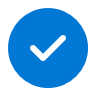 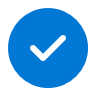 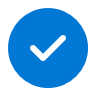 Value benefit
KPIs impacted
Revenue growth
Cost savings
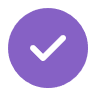 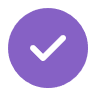 1. Find product info for customer
2. Access customer order details
3. Task management
Ask the Copilot agent to find product specifications. Copilot surfaces information from designated store documentation.
Associates can use Copilot to access the relevant details from the order management system in real time and provide immediate answers quickly.
After helping the customer, review required daily tasks. Create and assign tasks to co-workers for immediate attention.
Copilot Agent3
+ Connection to order management system
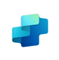 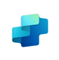 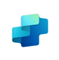 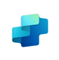 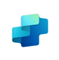 Copilot Agent3
+ Connection to SharePoint site
Copilot Agent3
+ Connection to SharePoint site
Copilot Agent3
+ Connection to ticketing app
Copilot Agent3
+ Connection to company Intranet
Benefit: Quickly finds accurate answers to customer questions in the flow of work.
Benefit: Save critical time spent searching for information across different applications.
Benefit: Drive efficient issue resolution with easy task creation and assignment to co-workers or functional groups within the store.
5. View company policies and procedures
4. Create/search for incident tickets
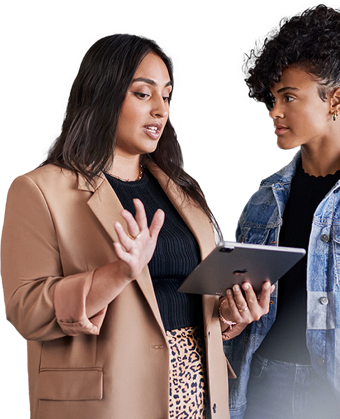 Use Copilot to quickly find up-to-date store policies and procedures to handle your operations activities.
Ask Copilot what to do upon discovery of damaged hardware while setting up the promotional display. Easily schedule a maintenance ticket by creating and assigning a new task.
Benefit: Feel confident and informed about company policies and procedures – reducing stress and vulnerability during critical onboarding and upskilling periods.
Benefit: Save time switching applications and manage your incidents from a single interface using natural language.
1Access Copilot Chat at m365copilot.com or the Microsoft 365 Copilot Chat mobile app and set toggle to “Web”.
2Access Copilot Chat at m365copilot.com, the Microsoft 365 Copilot Chat mobile app, or the Copilot app in Teams, and set toggle to “Work”.
3Copilot agents allow Copilot to access your organization-specific apps. In the past this would have required an API call to get data from a system of record.
The content in this example scenario is for demonstration purposes only. You should evaluate how Copilot aligns with your organization’s business processes, regulatory requirements, and responsible AI principles.